Development of Continental Drift
Frank Taylor (1910) 
Alfred Wegener (1912) Die Entstehung Der Kontinente Und Ozeane
Plate Tectonics
Continental Drift
Evidence of Plate Tectonics
Earth’s Structure
Plate Boundaries
Hot Spots
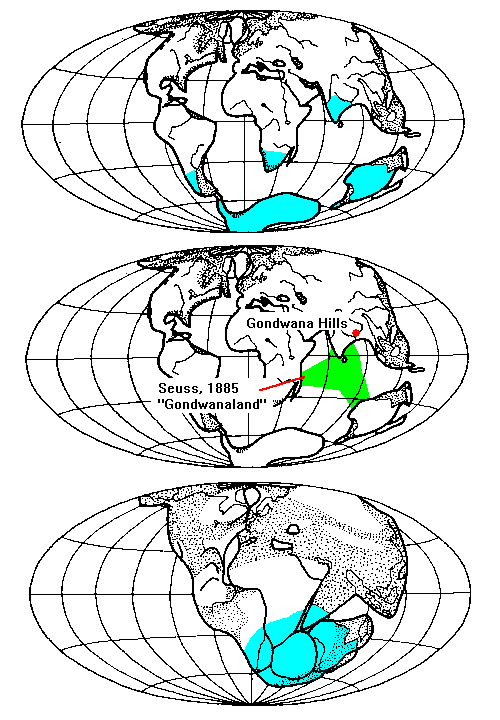 The Permian Ice Age Problem
Confirmation of Continental Drift
World War II technology
 International Geophysical Year (IGY) 1957-58 
Worldwide Standardized Seismic Network 1963-
Discovery of Sea-Floor Spreading
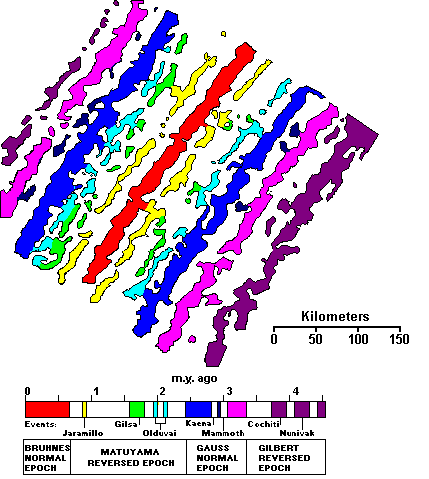 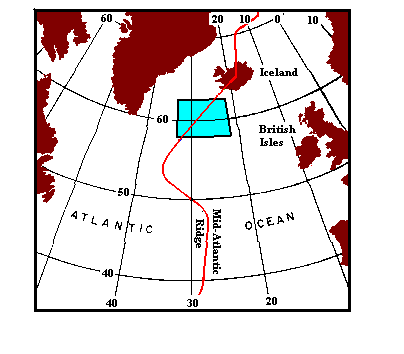 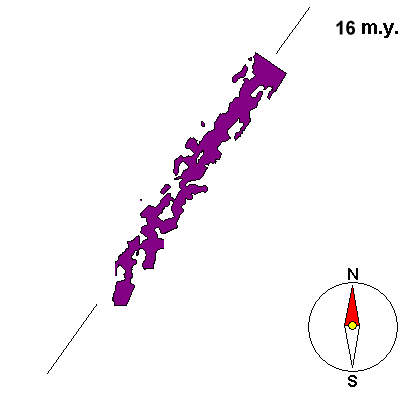 Sea-Floor Spreading
Where Does Ocean Crust Go?
Hugo Benioff, 1954
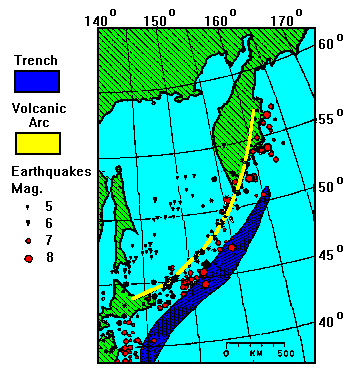 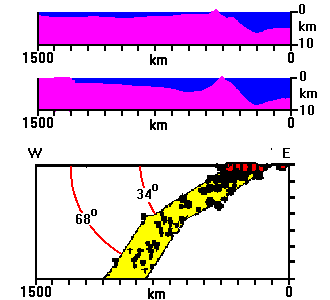 Benioff’s Interpretation Updated
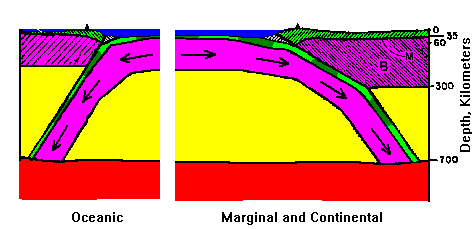 Worldwide Standardized Seismic Network
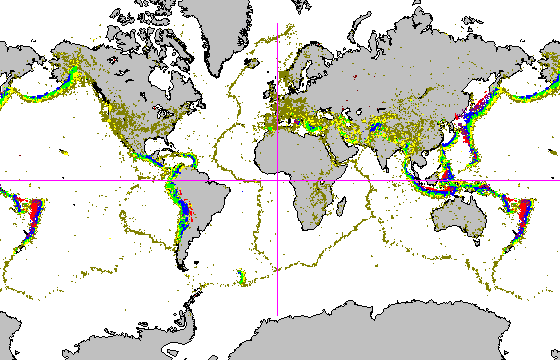 3 types of plate boundaries
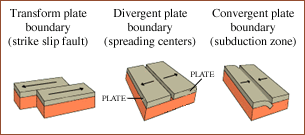 The Plate Tectonics Model
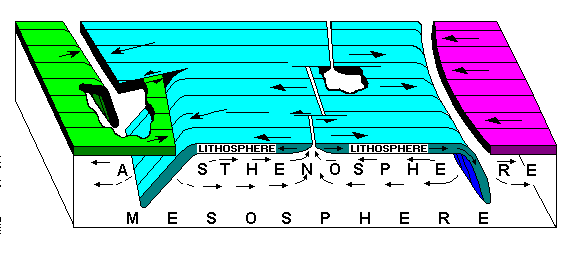 The Plate Tectonics Model
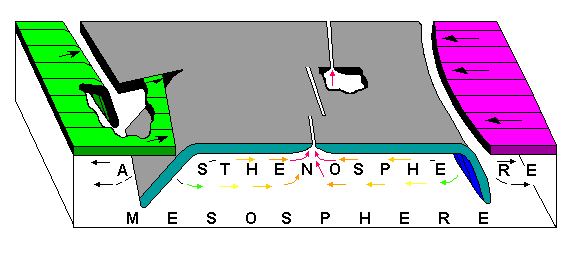 The Earth’s Plates
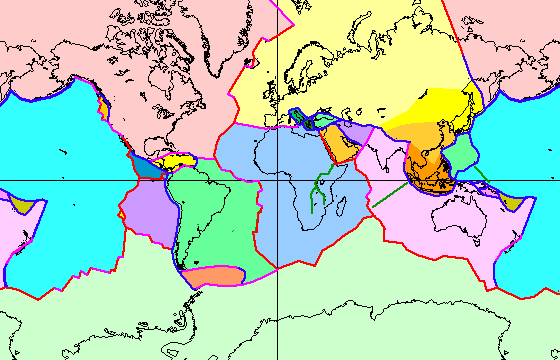 What Drives It: Convection
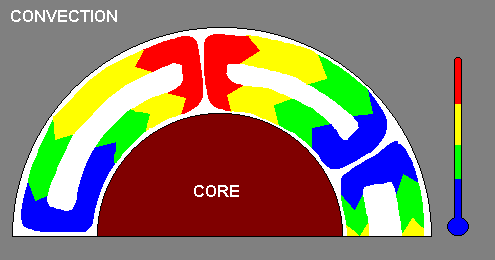 How Plates Move
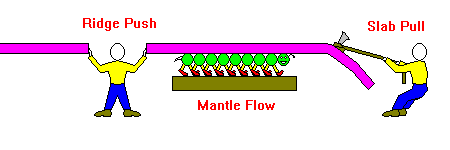 Reconstructing Plate Movements
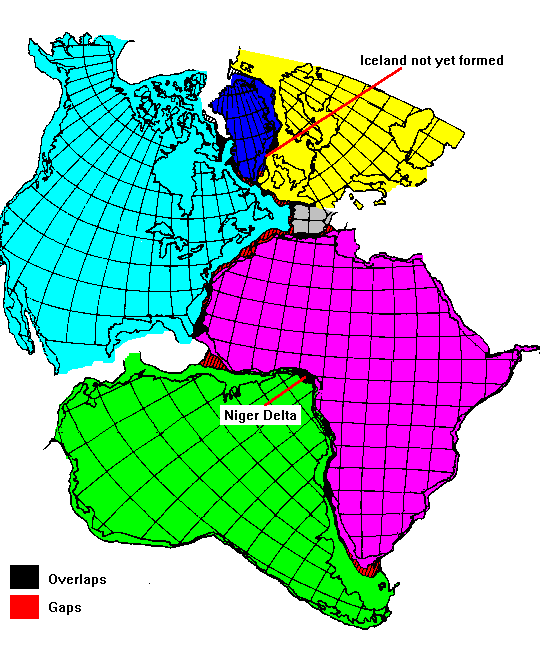 Fit of Continents Across the Atlantic
Atlantic 65 m.y. ago
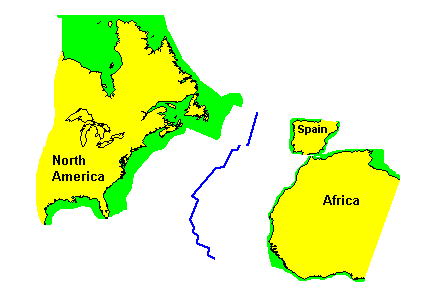 Present Day Atlantic
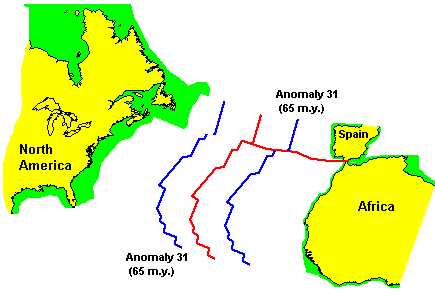 Geology of Plate Margins
Plate Boundaries
Divergent
Can create volcanoes, earthquakes, and mountains
Examples: Mid-Atlantic ridge, East Pacific Rise
Convergent
Can create volcanoes (continental and island arc), earthquakes, and mountains
Examples: Juan De Fuca Plate and North America Plate
Transform
Can create strong shallow earthquakes and folded mountains
Examples: San Andreas Fault
Anatomy of a Mid-Ocean Ridge
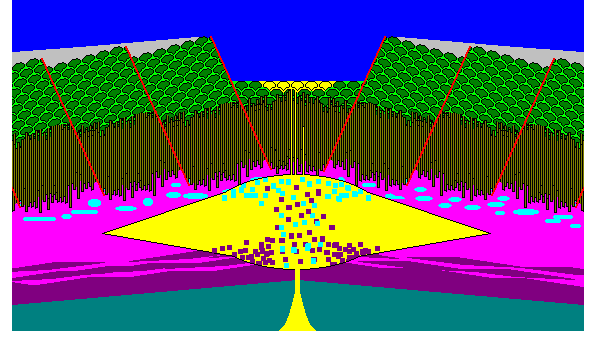 A Subduction Zone
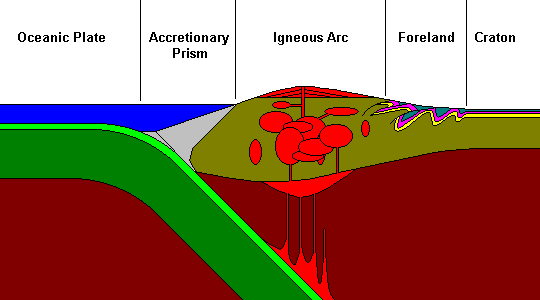 Why Mountains are High
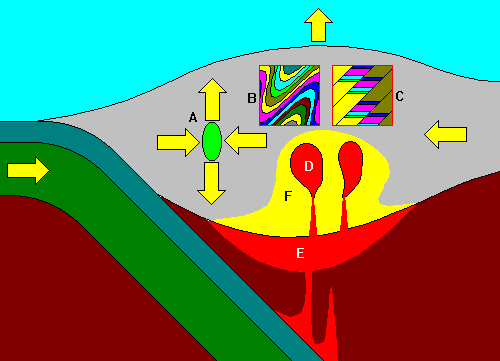 Where the Plates Meet
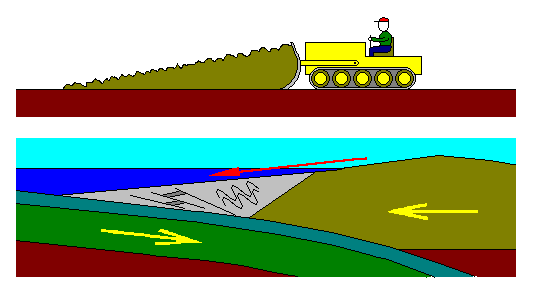 Terrane Accretion
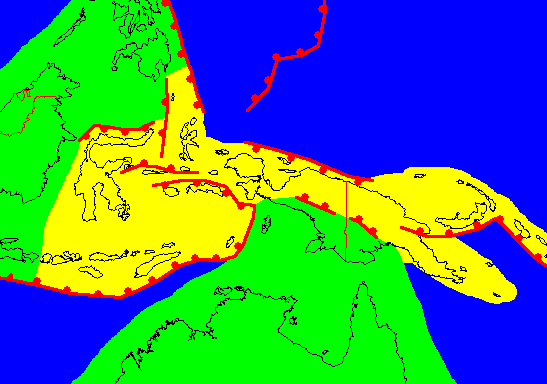 Plate Boundaries and Earthquakes
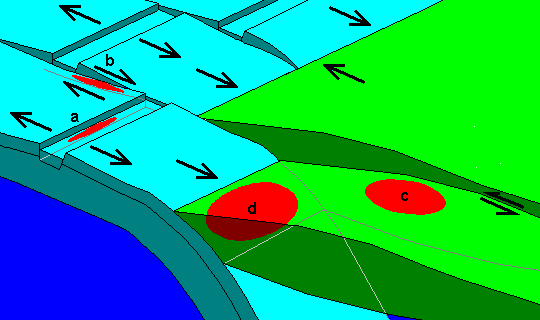 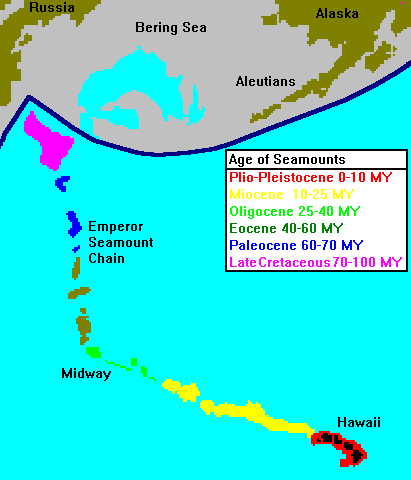 Hot Spots
Hot Spots: Hawaii
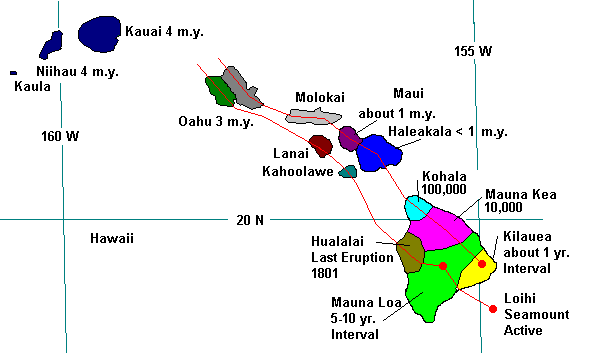 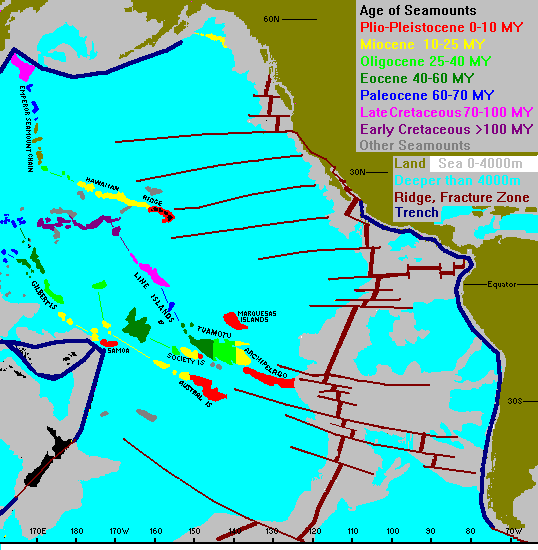 Pacific Hot Spot Tracks